OSNOVNE ODLIKE BAROKA
1. Naglašavaju se vjerska osjećanja
2. Piše se o događajima i ličnostima iz Biblije
3. Govori se o božijem prisustvu u svemu što postoji i što je zemaljsko
4. Umjesto ovozemaljskog života ističe se zagrobni život, umjesto zadovoljstva skromnost i odricanje da se ne bi zapalo u grijeh
OSNOVNE ODLIKE BAROKA
5. Govori se o spoznavanju grijeha i ispaštanju zbog grijeha
6. Život je prolazan,  a ljudska sreća nestalna
7. Stil je kitnjast, razbarušen, u njemu ima nagomilavanja riječi, mnogo poređenja, metafora,  kontrasta
8. Neprirodnost i patetika, nasuprot renesansnoj jednostavnosti i težnji za prirodom
Barok
Klasicizam
Teoretičar klasicizma je francuski pisac Nikola Boalo.
Klasicizam znači vraćanje na antičku književnost i pravila u kojima je ona stvarana. Slijediti ta antička pravila znači slijediti klasiku i zakonitosti koje djelo čine trajnim.
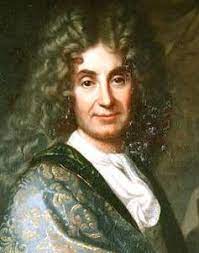 Odlike klasicizma
1. Treba težiti istini i nju prikazivati u djelima, a najveća istina je priroda.
2. Podražavanje prirode je jedini način da se postigne istina i dosegne ljepota
3. Djela moraju biti razumna i moralna
4. U likovima se ističe ono što je lično, što je u skladu sa razumom
Odlike klasicizma
5. Stil je uzvišen, od biranih riječi i vrlo razumljivih
6. U drami se ističu tri jedinstva: jedistvo radnje, mjesta i vremena, naročito ako je u pitanju tragedija.
Predstavnici: Pjer Kornej, Žan Rasin, Molijer.